日本医科大学千葉北総病院　
地域がん診療連携拠点病院講演会
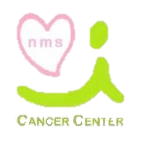 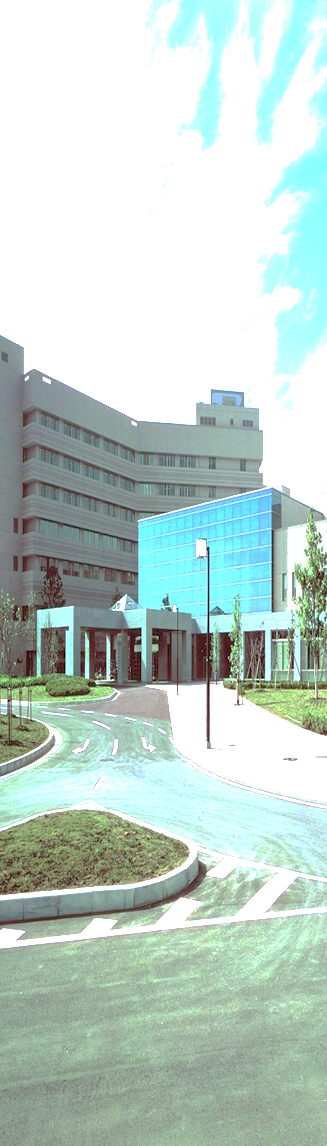 膵頭十二指腸切除に
求められるリスク管理
国立がん研究センター東病院　肝胆膵外科
医長　高橋　進一郎 先生
2018年
8月7日（火）19：00～

【会場】
日本医科大学千葉北総病院
２階　大会議室
NIPPON MEDICAL SCHOOL CHIBA HOKUSOU HOSPITAL CANCER CENTER
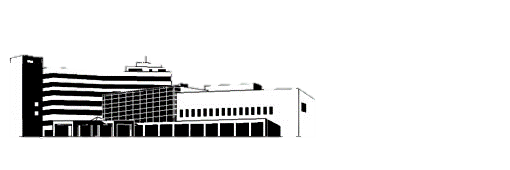 プログラム
【開会の挨拶】
日本医科大学千葉北総病院
副院長・消化器外科部長　宮下 正夫　先生
19：00～20：00　
座長：日本医科大学千葉北総病院
　　　消化器外科教授　横室　茂樹　先生

講演「膵頭十二指腸切除に求められる
　　　リスク管理」

国立がん研究センター東病院　肝胆膵外科
医長　高橋　進一郎 先生
会場案内
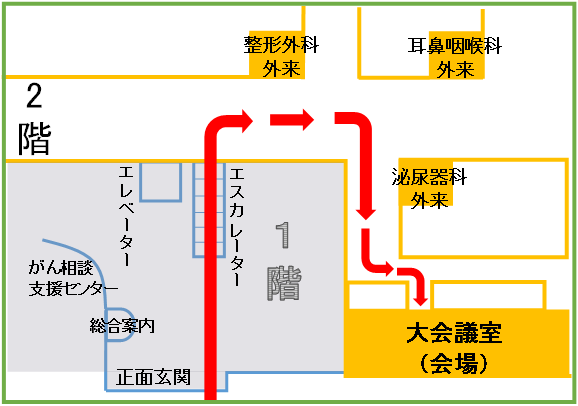 【お申込み・お問合わせ】　日本医科大学千葉北総病院
　がん相談支援センター　　TEL:0476-99-2057
ＦＡＸ送信先　０４７６－９９－０６０８
日本医科大学千葉北総病院　がん相談支援センター
お申込は7月31日までにＦＡＸにてお願い申し上げます
地域がん診療連携拠点病院講演会
『膵頭十二指腸切除に求められるリスク管理』
日時：平成30年8月7日（火）19：00～
場所：日本医科大学千葉北総病院　2階　大会議室
ご施設名
ご氏名　　　　　　　　　　　　　　　　（ご職種：　　　　　　　　　）
ご氏名　　　　　　　　　　　　　　　　（ご職種：　　　　　　　　　）
ご氏名　　　　　　　　　　　　　　　　（ご職種：　　　　　　　　　）